Pigmentary disorders
GHADA  BIN SAIF, MD

Associate professor & Consultant Dermatologist
hair and Aesthetic specialist
Objective
Pathogenesis, features and management of different pigmentary disorders including:
Freckle
Different types of Melanocytic naevi
Melasma
Vitiligo
Freckle(lentigo)
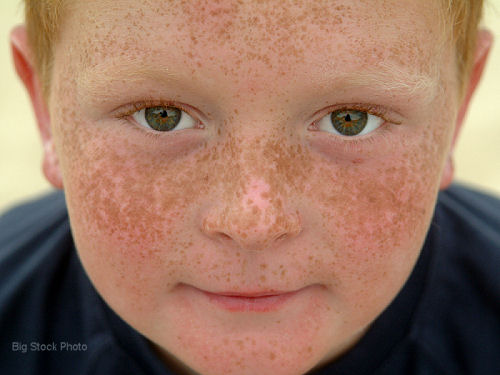 Overactivity of an increased no. of melanocytes.
Fair individuals
Sun exposure in genetically predisposed individuals
Sun sensitivity----sun block 
TTT: Pigmented laser (recurrence)
Melanocytic naevi (mole)
Common
Concern : ? early malignant melanoma
Types:
Acquired MN : very common, small, uniform, no need for ttt.
                                                                           ? Change in size, shape, edge, color
Atypical naevi  (dysplastic):  larger with one or more atypical signs; risk of mm in the subject.
Acquired melanocytic nevus
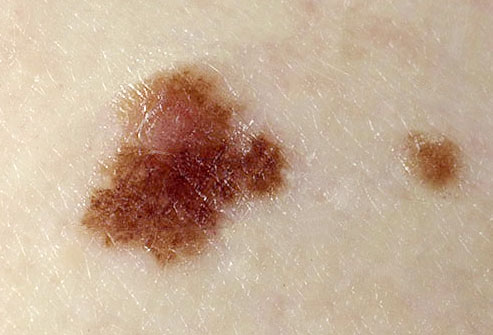 Atypical naevus(dysplastic)
Melasma (chloasma)
Hormonally-stimulated increase in melanogenesis
Face
Pregnancy, OCP
Darkly pig skin, Sun expoure
TTT: sun block, bleaching
Vitiligo
-Acquired cut. depigmentation
-Kobner phenomena

Causes
Genetic
Autoimmune dis.
Neural

Natural coarse?
 Varied
Why?  Loss of normal melanocytes
Dopa stain
Special studies

T4, TSH, FBS
ANA/Ro/La (prior to PUVA)
TREATMENT
Sunscreen (sunburn, koebnerization, tanning)
Limited:
Class 3 topical GC
Topical Tacrolimus
Topical PUVA
Excimer laser
Resistant, Stable  of 2 years : Surgical

Generalized
Phototherapy

Universal:
Bleaching agent